Public Health Social Work In higher education
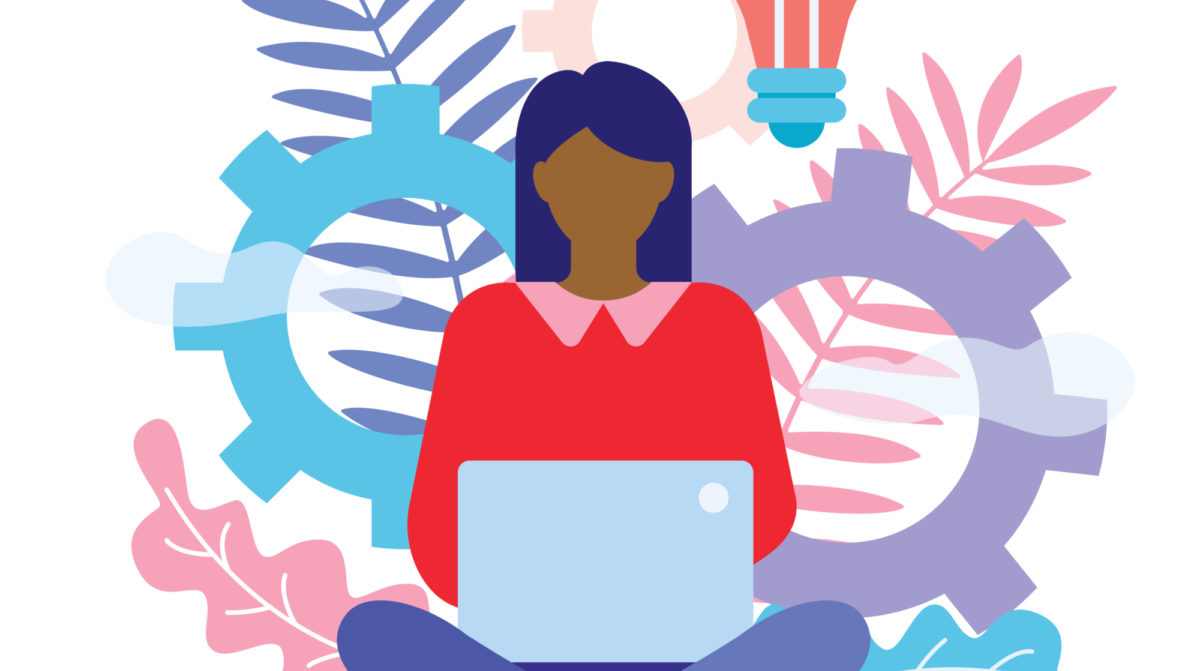 [Speaker Notes: Photo Credit: https://www.pbs.org/education/blog/distance-learning-tips-from-one-teacher-to-another]
Identify Learning Objectives
At the end of this presentation, the students will be able to 
Define higher education and appreciate its diversity and challenges
Articulate multiple roles for public health social workers including in 
Provision of mental and behavioral health services
Broad public health outreach and awareness services
Physical health care 
Peer Education and Training
Program Assessment, Evaluation and Quality Improvement
Appreciate examples of change efforts on college campuses 
Brainstorm how to use public health social work models to improve health on college campuses and to expand opportunities for public health social workers within higher education
Acronym Key
Throughout this presentation you will see acronyms used to be concise. Here is your key:

PHSW / PHSWer: Public Health Social Work/er
CC: Counseling Center
HS: Health Services
AOD: Alcohol and Drugs
Title IX: National Law concerning sexual and gender based misconduct – including sexual assault, equity in sports etc. 
Higher Ed: Higher Education
PS: Public Safety
FYS: First Year Seminar – required class for first year students at Wheaton. 
HBCU: Historically Black College or University
HIS: Hispanic Serving Institution
Introduction to Higher Education
Higher Education is defined as education beyond the secondary level,  especially education provided by a college or university. In the U.S., higher education is considered an important arena of opportunity, challenge and growth, a place where students can overcome class barriers, access credentials needed for good jobs, and acquire a degree of social mobility. 
Roughly 70% of high school students continue on to higher education; today, approximately 35% of adults over age 25 hold bachelors’ degrees (BLS, 2016).
Faculty and staff work in higher education because they love teaching, appreciate the opportunity to shape young minds, and enjoy working with emerging adults as they develop into themselves and enter the world.
[Speaker Notes: References and Important articles to consider: 
 
Anderson, M.D. (2017, July 27). Why the Myth of Meritocracy Hurts Kids of Color. The Atlantic. Retrieved from https:/www.theatlantic.com/education/archive/2017/07/internalizing-the-myth-of-meritocracy/535035/
 
Cokley, K., McClain, S., Enciso, A. & Martinez, M. (2013). An examination of the impact of minority status stress and imposter feelings on the mental health of diverse ethnic minority college students. Journal of Multicultural Counseling and Development, 41.
 
Cotter, J. (2012). Leading Change. Harvard Business Review Press. 

Dalton, J.C. & Crosby, P.C. (2015). Widening income inequalities: Higher education’s role in serving low income students. Journal of College and Character, 16:1, 1-8.
 
DeSurra, C. & Church. K. (1994). Unlocking the classroom closet: privileging the marginalized voices of gay/lesbian college students. Paper presented at the Caucus on Gay and Lesbian Concerns at the Speech Communications Association Convention, New Orleans, LA.

hooks, b. (2003). Teaching Community: A Pedagogy of Hope. New York: Routledge.
  
Howard-Hamilton, M.F., Cuyjet, M.J. & Cooper, D.L. (2011). Understanding multiculturalism and multicultural competence among college students. In Cuyjet, M. Howard-Hamilton, M. F. & Cooper, D. (Eds)., Multiculturalism on campus: theory, models, and practices for understanding diversity and creating inclusion. Sterling, VA, USA: Stylus Publishing.
 
Howard-Hamilton, M.F. & Hinton, K.G. (2011). Oppression and its effect on college student identity development. In Cuyjet, M. Howard-Hamilton, M. F. & Cooper, D. (Eds)., Multiculturalism on campus: theory, models, and practices for understanding diversity and creating inclusion. Sterling, VA, USA: Stylus Publishing.

Keefe, R., Jurkowski, E., & American Public Health Association. Public Health Social Work Section. (2013). Handbook for public health social work. New York, NY: Springer.

McNair, T.B., Albertine, S., Cooper, M.A., McDonald, N., & Major, T. (2016). Becoming a Student Ready College; A new culture of leadership for student success. San Francisco, CA, USA: Jossey-Bass, A Wiley Brand. 
 
Pendakur, S.L. (2016). Empowerment agents: Developing staff and faculty to support students at the margins. In V. Pendakur (Ed.), Closing the Opportunity Gap: Identity-Conscious Strategies for Retention and Student Success. Sterling, VA: Stylus Publishing.
 
Polis, J. (2018). A Call for Bipartisanship in Higher Education. Inside Higher Ed. Retrieved from: https://www.insidehighered.com/views/2018/07/25/aim-higher-act-offers-opportunity-bipartisan-support-students-and-their-families

Rankin, S. R. & Reason, R.D. (2005). Differing perceptions: How students of color and white students perceive campus climate for underrepresented groups. Journal of College Student Development. 46(1). 43-61.

Schein, E.H. (2009). Helping: How to offer, give, and receive help. San Francisco, CA: Berrett-Koehler Publishers, Inc.
  
Schmidt, P. (2015). Adjunct Advocacy; Contingent faculty members are demanding – and getting – better working conditions. The Chronical of Higher Education. Retrieved from: https://www.chronicle.com/article/Adjunct-advocacy-Contingent/228155

Sensoy, Ö. & DiAngelo, R. (2017). “We are all for diversity, but…”: How faculty hiring committees reproduce whiteness and practical suggestions for how they can change. Harvard Educational Review. 87, 4.

Setser, B & Morris, H. (2015). Building a Culture of Innovation in Higher Education: Design & Practice for Leaders; Emerging Lessons and a New Tool. Retrieved from: https://library.educause.edu/resources/2015/4/building-a-culture-of-innovation-in-higher-education-design-practice-for-leaders
 
Stanton-Salazar, R. (2011). A social capital framework for the study of institutional agents and their role in the empowerment of low-status students and youth. Youth & Society, 43 (3), 1066-1109.
 
Steele, C.M. (2011). Whistling vivaldi: And other clues to how stereotypes affect us. W.W. Norton & Company, Inc.: New York, New York

Yudof, M & Moran, R.F. (2017). Affirmative Action; Why Now and What’s Next?. The Chronicle of Higher Education. Retrieved from: https://www.chronicle.com/article/Affirmative-Action-Why-Now/240843]
Ongoing Challenges in Higher Education
Student Challenges: 

Access remains uneven. Cost and lack of financial aid are major issues for most. Students emerge with high debt loads, and while on campus, many work long hours. Research indicates that students of color, LGBTQ+ students, students with greater accessibility needs, from lower socioeconomic classes, and first generation students all struggle within the college setting (fitting in, academic load, support at home & on campus, retention, persistence etc).
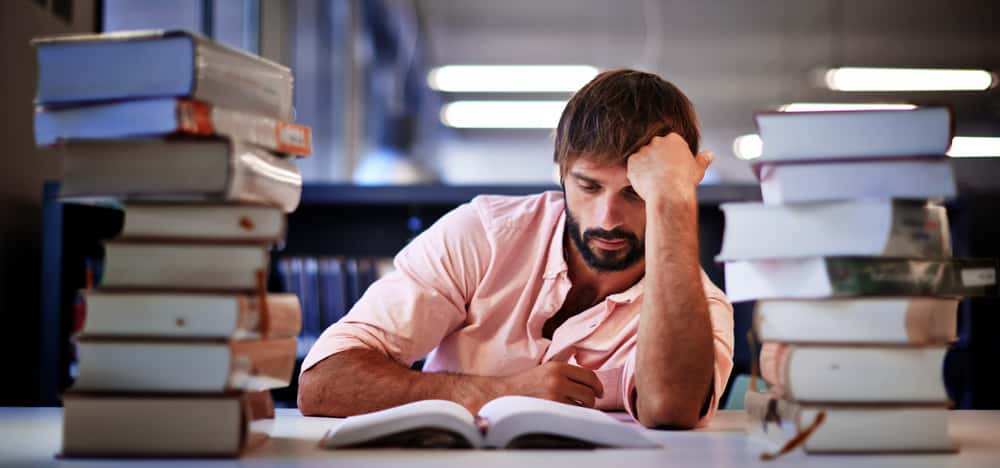 [Speaker Notes: Photo: https://www.bestcolleges.com/resources/top-5-mental-health-problems-facing-college-students/]
Ongoing Challenges in Higher Education
Faculty Challenges:
Due to time, type of work and other barriers, faculty and staff struggle to collaborate on many campuses, creating silos and disjointed education and care for students; adjunct and non tenure track faculty continue to fight for fare wages and recognition, particularly as the percentage of adjunct faculty increases across the nation and tenure opportunities diminish
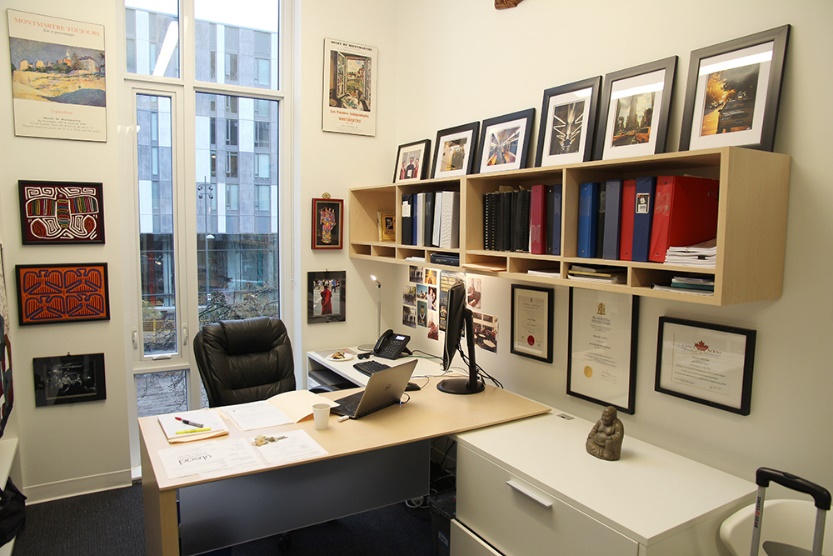 [Speaker Notes: Photo: https://educ.ubc.ca/new-digs/]
Ongoing Challenges in Higher Education
Institutional Challenges: 

While larger elite universities are thriving, smaller colleges are increasingly threatened by high costs and demographic pressures of underenrollment. Many smaller colleges are closing. The proliferation of “diploma mills” and the shrinking of the college age population are thought to be contributing factors. Finally, there is tremendous pressure to develop endowments and alternative sources of support as Federal support has dried up in the past fifty years.
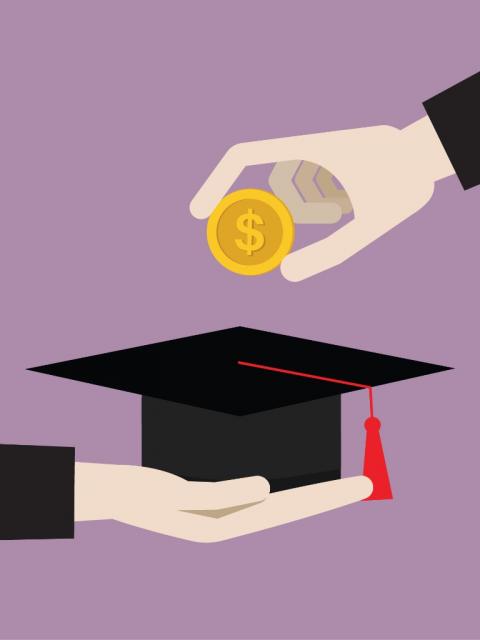 [Speaker Notes: Photo: insidehighered.com/views/2020/05/12/congress-must-fix-challenges-emergency-student-grants-education-department-has]
The Need for Innovation: A Role for PHSW
Higher education is consistently critiqued as being “behind the times” in terms of innovation and is urged on to do new types of teaching, support and student advising to retain and support students, faculty and staff. PHSW provides a HOLISTIC, upstream view of challenges, and allows for creative, innovative, and unique solutions for care in a multitude of contexts in higher education institutions. PHSW asks important questions: 
What is the Social Environment in a specific higher education setting? 
What’s going on for each student, faculty member of staff person (Biopsychosocial lens)
What is the structure of the organization; in particular, what is the hierarchy? Every institution is structured a little differently
Can you see the through the forest to the trees: Who are the stakeholders? Who makes the decisions? How much influence do you have as  PHSW? 
What evidence and organizations can you call on to support a role for public health informed-social work in higher education?
[Speaker Notes: Need for Innovation:  a hot term and topic of today’s higher education climate!

References and Important articles to consider: 

Boston University School of Social Work, “Public Health Social Work.” Retrieved from:  http://publichealthsocialwork.org/

Cotter, J. (2012). Leading Change. Harvard Business Review Press. 

Jackson, K. (2015). Public Health Social Work: Now more than ever. Social Work Today. 15:6 pp. 12. 

Keefe, R., Jurkowski, E., & American Public Health Association. Public Health Social Work Section. (2013). Handbook for public health social work. New York, NY: Springer.

McNair, T.B., Albertine, S., Cooper, M.A., McDonald, N., & Major, T. (2016). Becoming a Student Ready College; A new culture of leadership for student success. San Francisco, CA, USA: Jossey-Bass, A Wiley Brand. 

Ruth, B., Sisco, S., Wyatt, J., Bethke, C., Backman, S.S., & Piper, T.M. (2008). Public Health and Social Work: Training Dual Professionals for the Contemporary Workforce. Public Health Reports. 123: 2. pp71-77. DOI: 10.1177/00333549081230S210

Ruth, B., & Wyatt Marshall, J. “A History of Social Work in Public Health”, American Journal of Public Health 107, no. S3 (December 1, 2017): pp. S236-S242. DOI: 10.2105/AJPH.2017.304005

Setser, B & Morris, H. (2015). Building a Culture of Innovation in Higher Education: Design & Practice for Leaders; Emerging Lessons and a New Tool. Retrieved from: https://library.educause.edu/resources/2015/4/building-a-culture-of-innovation-in-higher-education-design-practice-for-leaders

US Department of Education. (2008). Higher Education Opportunity Act – 2008. Retrieved from: https://ed.gov/policy/highered/leg/hea08/index.html

Van Pelt, J. (2009). Social Work and Public Health, Perfect Partners. Social Work Today. 9:1, 28.]
Many Different Higher Education Settings
Community / 2 year degree 
4 Year Private
4 Year Public
For Profit
Not for Profit
College
University
Professional / Tech Degree
Religious 

Secular
Location / Region in the United States 
Country of the world
Liberal Arts 
Specialized Mission Schools 
(HBCU, Single Sex, HSI, Art School etc.)
Online vs. In Person
[Speaker Notes: It’s important to remember that there is no “one” higher education. It includes a multitude of settings. References and articles to consider: 

Ben. (2017). Public University vs. Private College. Petersens. Retrieved from: https://www.petersons.com/blog/public-university-vs-private-college/

Jacobs. D. (2013). Public or Private College. Is the Outcome and Different? Forbes. Retrieved from: https://www.forbes.com/sites/deborahljacobs/2013/10/02/public-or-private-college-is-the-outcome-any-different/#61a3f682e31f]
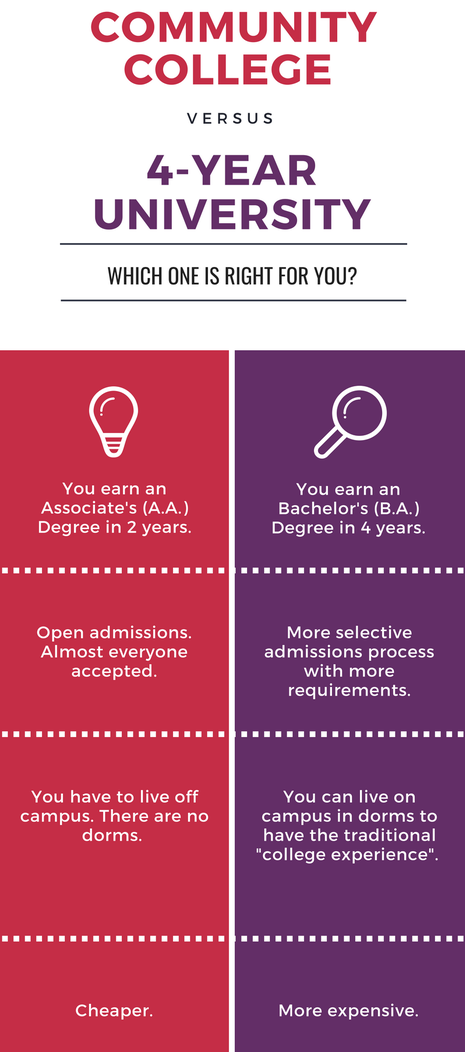 Differences in Environments of Higher Education
These different environments create different challenges for the staff/faculty and student population – and create unique opportunities for change and influence from a PHSW perspective: Consider how these two schools, a few miles apart, might have very different issues!
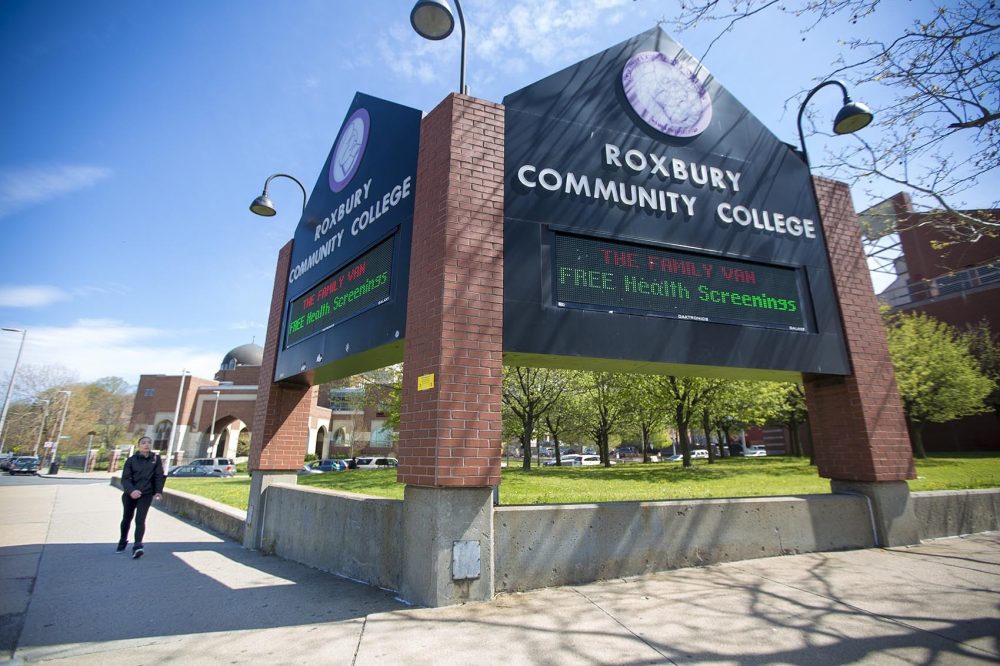 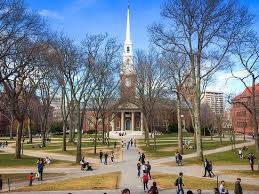 [Speaker Notes: Roxbury CC and Harvard just a few miles apart. 

References and articles to consider: 

Ben. (2017). Public University vs. Private College. Petersens. Retrieved from: https://www.petersons.com/blog/public-university-vs-private-college/

Jacobs. D. (2013). Public or Private College. Is the Outcome and Different? Forbes. Retrieved from: https://www.forbes.com/sites/deborahljacobs/2013/10/02/public-or-private-college-is-the-outcome-any-different/#61a3f682e31f]
Where Does a PHSWer Fit in Higher Ed?
Any position – Higher Ed is deeply in need of more PHSWers
PHSWers bring perspectives and questions that others do not think about
Focus on equity, prevention, & access to care – not just “checking off boxes” 
A PHSWer can easily function and smoothly transition between multiple contexts (Academic Affairs, Student Affairs, from senior administration to entry level positions) to frame and solve large problems in higher education.
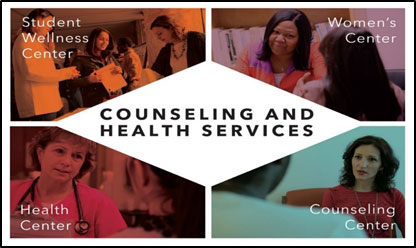 For example, a PHSWer can:
Work at/direct a Counseling Center, and as part of that role, work with Critical Incident Team to create policy for a measles outbreak on campus
Aid Public Safety in determining environmental risks that can be reduced
Work with Health Services to build input an LGBTQ+ focused health initiative
[Speaker Notes: These are all examples of activities I’ve worked in as a director of a college counseling center!]
PHSW Can Influence Multiple Issues
Look for areas to be consult as “expert,” to utilize problem-solving skills, and to promote a public health orientation of  how to intervene “upstream:” 
In committees – higher education loves its committees and there are roles for PHSWs on all of them: 
Risk and compliance
Strategic planning (college wide, department or division wide)
Orientation / Spring Weekend Planning (or any other student focused activities)
Training (MH, Title IX, Inclusion and Diversity etc.)
Accessibility – Housing Accommodations
On Call and prevention  of MH emergencies 
Response to public health crises
Academic support teams (case management, navigation etc)
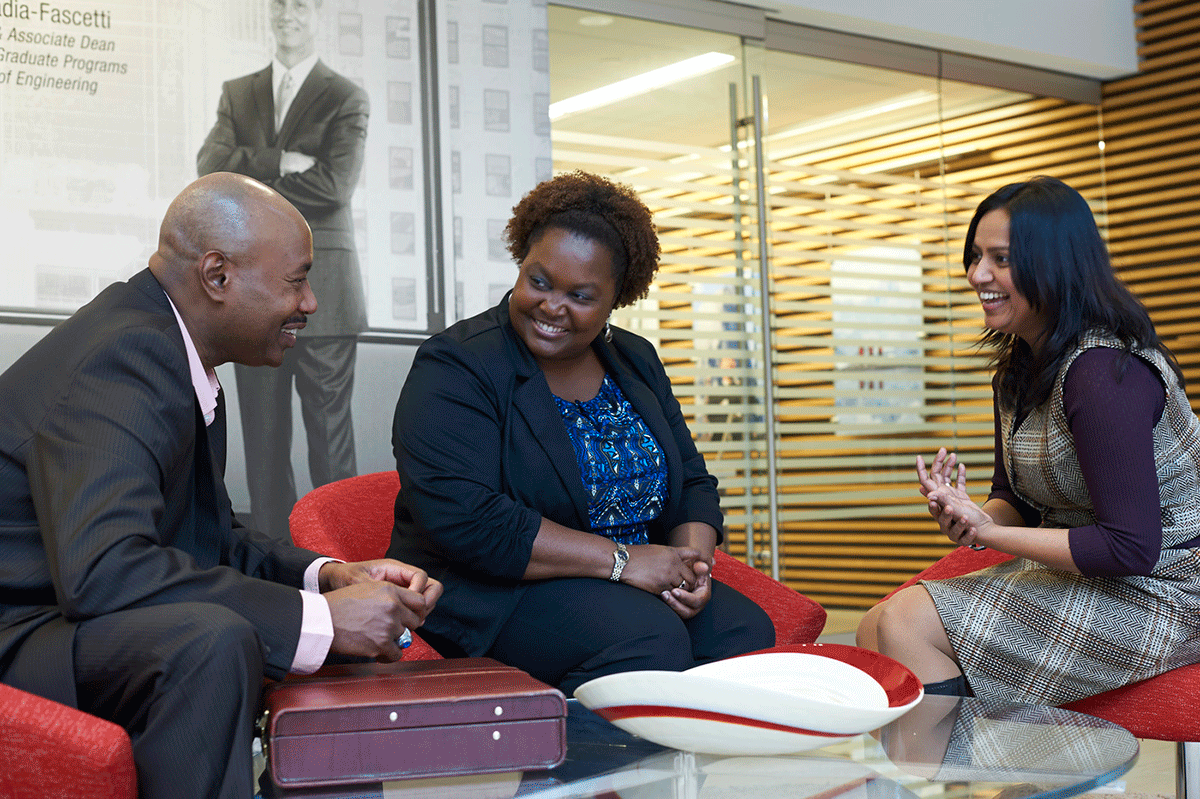 [Speaker Notes: References and Articles to refer to:

Higher Education Mental Health Alliance. Balancing Safety and Support on Campus: A Guide for Campus Teams. Retrieved from: http://hemha.org/campus_teams_guide.pdf

Keefe, R., Jurkowski, E., & American Public Health Association. Public Health Social Work Section. (2013). Handbook for public health social work. New York, NY: Springer.

Ruth, B., Sisco, S., Wyatt, J., Bethke, C., Backman, S.S., & Piper, T.M. (2008). Public Health and Social Work: Training Dual Professionals for the Contemporary Workforce. Public Health Reports. 123: 2. pp71-77. DOI: 10.1177/00333549081230S210

Ruth, B., & Wyatt Marshall, J. “A History of Social Work in Public Health”, American Journal of Public Health 107, no. S3 (December 1, 2017): pp. S236-S242. DOI: 10.2105/AJPH.2017.304005

McNair, T.B., Albertine, S., Cooper, M.A., McDonald, N., & Major, T. (2016). Becoming a Student Ready College; A new culture of leadership for student success. San Francisco, CA, USA: Jossey-Bass, A Wiley Brand. 

Setser, B & Morris, H. (2015). Building a Culture of Innovation in Higher Education: Design & Practice for Leaders; Emerging Lessons and a New Tool. Retrieved from: https://library.educause.edu/resources/2015/4/building-a-culture-of-innovation-in-higher-education-design-practice-for-leaders

Van Pelt, J. (2009). Social Work and Public Health, Perfect Partners. Social Work Today. 9:1, 28. 

Photo: https://www.northeastern.edu/graduate/blog/starting-career-in-higher-education-administration/?utm_source=facebook.com&utm_medium=social&utm_campaign=grad+blog]
Provision of Mental and Behavioral Health Services
Where most social workers exist in higher education
[Speaker Notes: I’m going to focus in on a few areas of practice that are especially well known…]
Brief History of Mental Health Services in Higher Education
“…The first student health service is credited to Amherst College in 1861, (but) almost 50 years passed before Princeton University established the first mental health service in 1910. At that time, a psychiatrist was hired to help with student personality development.
The first 50 years of college mental health were marked by …national conferences. At the American Student Health Association's annual meeting in 1920, "mental hygiene" was identified as critical …to assist students to reach their highest potential.
However, it took another 40 years before mental health and psychological counseling services became common on college and university campuses. The American College Health Association formed a Mental Health Section to serve mental health professionals in 1957, and most colleges and universities have now developed mental health and counseling programs commensurate with the size of their student bodies.”
(Kraft, 2011)
[Speaker Notes: David P. Kraft MD, MPH (2011) One Hundred Years of College Mental Health, JOURNAL OF AMERICAN COLLEGE HEALTH, 59:6, 477-481, DOI: 10.1080/07448481.2011.569964 

You can see from this brief description that the origins of college counseling lay in the hands of psychology and psychiatry and were largely focused on “mental health.”]
College Mental Health Today
Greater demand for services –  and insufficient funding and staff. This requires creativity in searching for solutions to address increased demand  disruptions presented by COVID-19 will only increase need AND demand in the long term
Short Term Model is now the norm in college settings – integrated care model / primary care for mental health
Benefits: reach many people, refer out for specialized care (primary care for MH)
Increasing need for emergency care: more students are ending up needing higher levels of care
Focused on Skills Development: DBT, CBT, Mindfulness, Stress management, etc.

College aged students – emerging adulthood – is a crucial time in an individuals’ life.  A time when many serious mental health challenges bubble up or begin presenting, and when individuals are learning how to adjust to adulthood and defining who they are.  This time is a perfect opportunity for PHSW intervention – prevention, psychosocial intervention and support, and population specific care
[Speaker Notes: References and Important articles to consider: 

AUCCCD Annual Directors Public Survey. (2017). Retrieved from: https://www.aucccd.org/
https://www.aucccd.org/assets/documents/Governance/2017%20aucccd%20survey-public-apr26.pdf

Association for University and College Counseling Center Outreach. (2018). Workshops/Presentations: Retrieved from: http://auccco.com/workshops-and-presentations

Barreira, P., & Snider, M. (2010). “History of College Counseling and Mental Health Services and Role of the Community Mental Health Model.” Mental Health Care in the College Community. Chapter 2. https://doi.org/10.1002/9780470686836.ch2

David P. Kraft MD, MPH (2011) One Hundred Years of College Mental Health, JOURNAL OF AMERICAN COLLEGE HEALTH, 59:6, 477-481, DOI: 10.1080/07448481.2011.569964 

Equity in Mental Health Framework. (2018). Retrieved from: https://equityinmentalhealth.org/

Higher Education Mental Health Alliance. Balancing Safety and Support on Campus: A Guide for Campus Teams. Retrieved from: http://hemha.org/campus_teams_guide.pdf

Higher Education Mental Health Alliance. Distance Counseling. Retrieved from: http://hemha.org/hemhapress/wp-content/uploads/2018/04/HEMHA-Distance-Counseling_FINAL.pdf

Higher Education Mental Health Alliance. Postvention: A guide for response to suicide on college campuses. Retrieved from: http://hemha.org/hemhapress/wp-content/uploads/2018/06/jed-hemha-postvention-guide.pdf

Parcover, J., Mays, S. & McCarthy, A. (2015). Implementing a Public Health Approach to Addressing Mental Health Needs in a University Setting: Lessons and Challenges. Journal of College Student Psychotherapy. 29: 3.]
Who Works in Counseling Centers
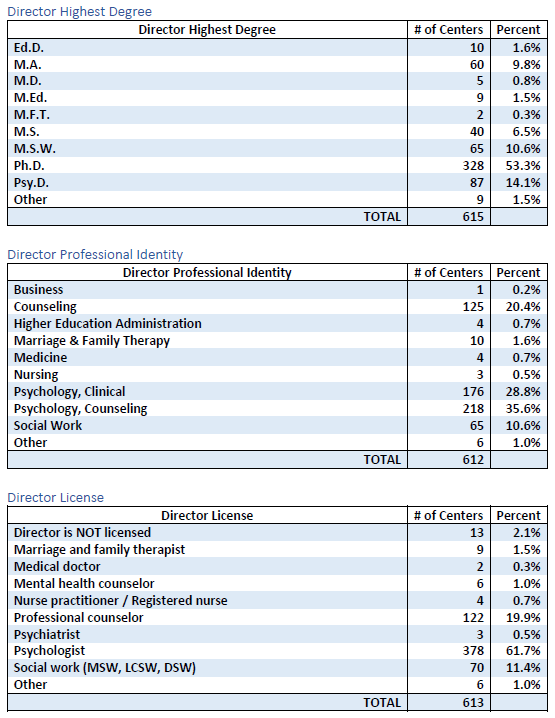 Historically, college “mental health” was in the hands of psychologists, but this trend is changing in recent years…
Increasing roles for MSWs in college counseling observed. There are two known Public Health Social Work (MSW/MPH) practitioners in AUCCCD – both of which would fall under the “other category,” making it difficult to make any assertions about PHSW.
Still, college counseling is expanding as a field beyond medical model and new opportunities are anticipated
[Speaker Notes: References and articles to consider: 

AUCCCD is an International associations of University and College Counseling Center Directors. 

AUCCCD Annual Directors Public Survey. (2017). Retrieved from: https://www.aucccd.org/
https://www.aucccd.org/assets/documents/Governance/2017%20aucccd%20survey-public-apr26.pdf]
Areas That Counseling Center Directors Sometimes Oversee
We can see here there is much area for influence and change from a Public Health Social Work professional

When 17% of CC directors oversee Health Services, 22.7% AOD and Prevention, and 17.5% oversee health promotion – these are crucial areas of knowledge that a PHSWer can easily step into and lead. Yet, most people that are overseeing these areas have a traditional therapeutic orientation or work from an exclusive focus on clinical mental health. The need for public health approaches and PHSW is clear!
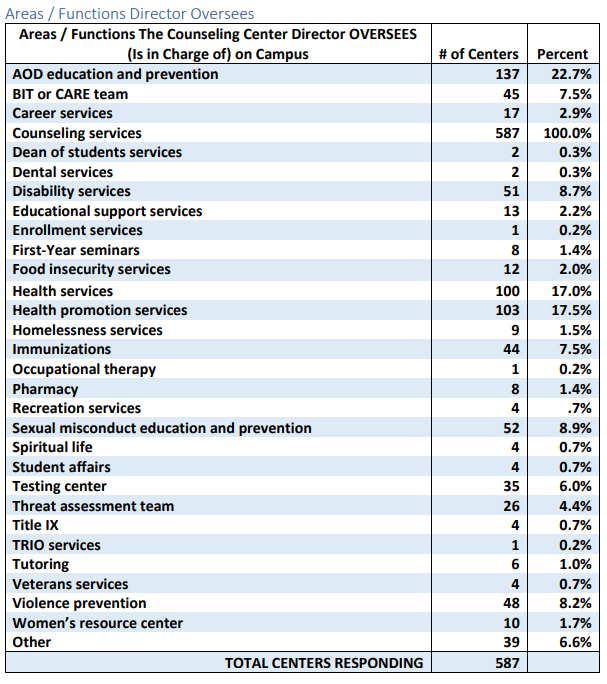 [Speaker Notes: References and articles to consider: 

AUCCCD is an International associations of University and College Counseling Center Directors. 

AUCCCD Annual Directors Public Survey. (2017). Retrieved from: https://www.aucccd.org/
https://www.aucccd.org/assets/documents/Governance/2017%20aucccd%20survey-public-apr26.pdf]
Broad Public Health Outreach and Awareness
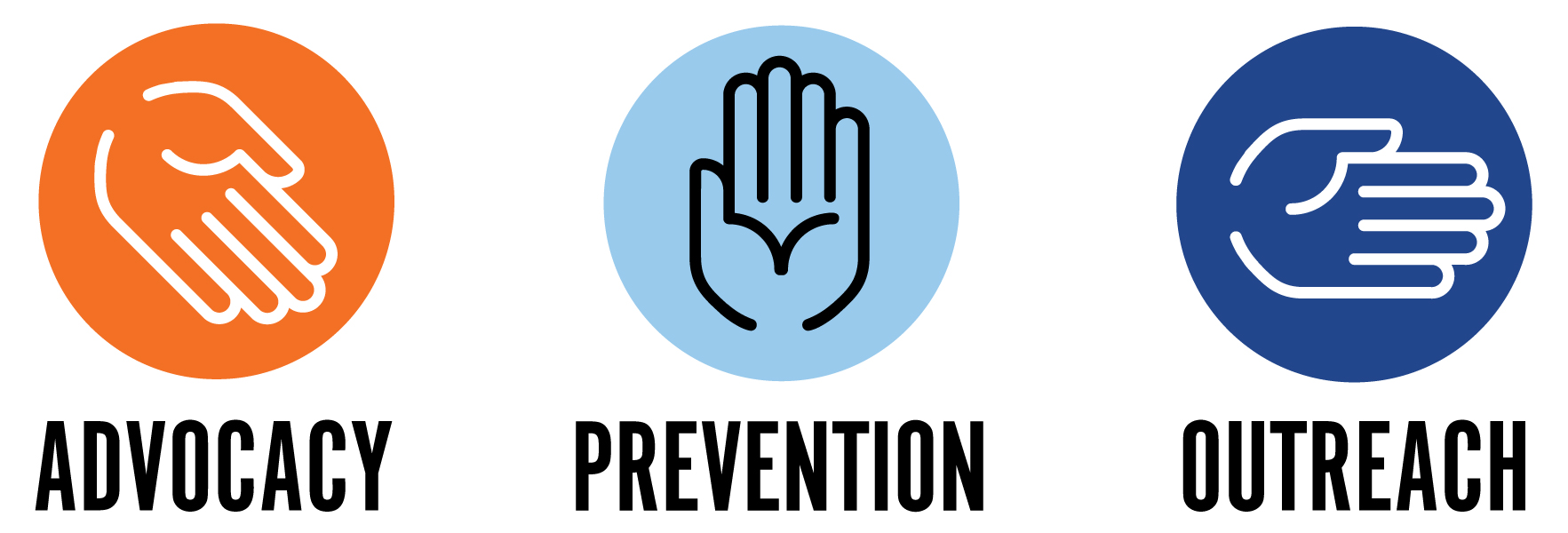 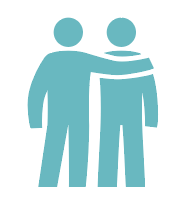 Bringing Groups Out of the Silos: PREVENTION
PHSW can plan important role in general outreach, education and prevention on college campuses: 
Meet student/faculty/staff communities “where they are at”
Look “upstream” for interventions – before problems arise
Collaborate with internal and external partners who do not normally connect; build coalitions
Work with students to harness their ideas and interests to better reach students (Community based participatory efforts) 
Make mental health and wellness more visible on a college campus and destigmatize by having PHSWs attend events and host open houses; target groups and whole community for major wellness events; partner with areas of high traffic and popular offices (student affairs, women’s centers)
[Speaker Notes: References and Important articles to consider: 

Bishop, J.B. (2000). An Environmental Approach to Combat Binge Drinking on College Campuses. Journal of College Student Psychotherapy. 15: 1

Walther, W.A., Abelson, S., & Malmon, A. (2014). Active Minds: Creating Peer-toper Mental Health Awareness. Journal of College Student Psychotherapy. 28: 1.]
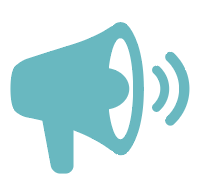 Prevention Continued
Prevention in higher education is an area where PHSW can lead: 

Many areas that Higher Ed currently focuses prevention efforts on are: 
Alcohol and substance use disorder prevention 
Title IX and other sexual assault prevention 
Suicide prevention
Roommate conflict and housing conflict resolution 
Student retention (reducing drop out, suspension, and supporting transfer students)
Case management (provision of affirmative supports to vulnerable students to maximize chances of success)
[Speaker Notes: References and Important articles to consider: 

American College Health Association. (2016). Addressing Sexual and Relationship Violence on College and University Campuses. ACHA Guidelines. Retrieved from: https://www.acha.org/documents/resources/guidelines/Addressing_Sexual_Violence.pdf

Association for University and College Counseling Center Outreach. (2018). Suicide Prevention Resources. Retrieved from: http://auccco.com/Suicide-Prevention-Resources

Association for University and College Counseling Center Outreach. (2018).Workshops/Presentations: Retrieved from: http://auccco.com/workshops-and-presentations

Bishop, J.B. (2000). An Environmental Approach to Combat Binge Drinking on College Campuses. Journal of College Student Psychotherapy. 15: 1

Brownson, C., Drum, D.J., Swanbrown Becker, M.A., Saathoff, A., & Hentschel, E. (2016). Distress and Suicidality in Higher Education: Implications for Population-Oriented Prevention Paradigms. Journal of College Student Psychotherapy. 30: 2. 

Halligan, F.R., Pohl, J.A., & Smith, M.K. (2008), Weeding and Seeding: Programming for Alcohol Abuse Prevention and Wellness Enhancement in Undergraduate Population. Journal of College Student Psychotherapy. 20:3. 

Higher Education Mental Health Alliance. Balancing Safety and Support on Campus: A Guide for Campus Teams. Retrieved from: http://hemha.org/campus_teams_guide.pdf

Higher Education Mental Health Alliance. Distance Counseling. Retrieved from: http://hemha.org/hemhapress/wp-content/uploads/2018/04/HEMHA-Distance-Counseling_FINAL.pdf

Higher Education Mental Health Alliance. Postvention: A guide for response to suicide on college campuses. Retrieved from: http://hemha.org/hemhapress/wp-content/uploads/2018/06/jed-hemha-postvention-guide.pdf

Walther, W.A., Abelson, S., & Malmon, A. (2014). Active Minds: Creating Peer-toper Mental Health Awareness. Journal of College Student Psychotherapy. 28: 1. 

Whitaker, L.C. (2008) Appreciation of Diversity and Prevention of Violence. Journal of College Student Psychotherapy. 17:1.]
Physical Health Care
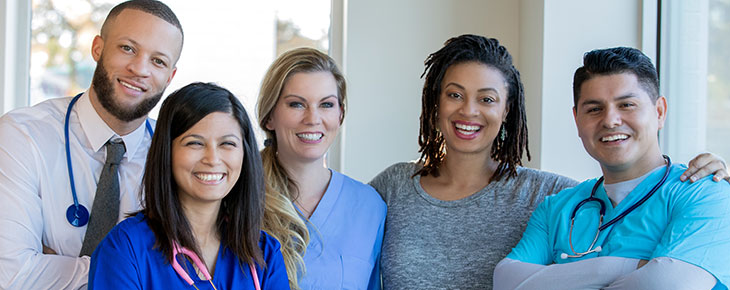 [Speaker Notes: Photo: https://www.charteroak.edu/health-care-administration/]
Medical Facilities & Utilization – ACHA
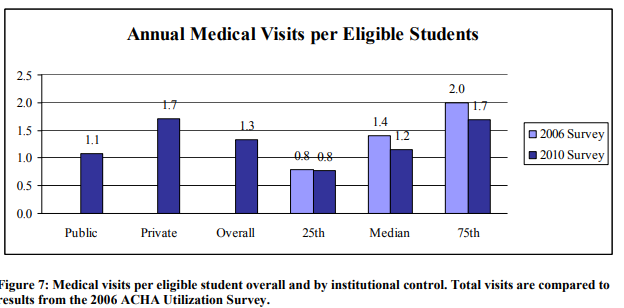 Health services vary widely by colleges – but cover most basic and in some cases, extensive medical care for all studentsThese services break down barriers to care as many times co-pays are waived, and student health insurance plans, although expensive, are more comprehensive than employer or family plans for students
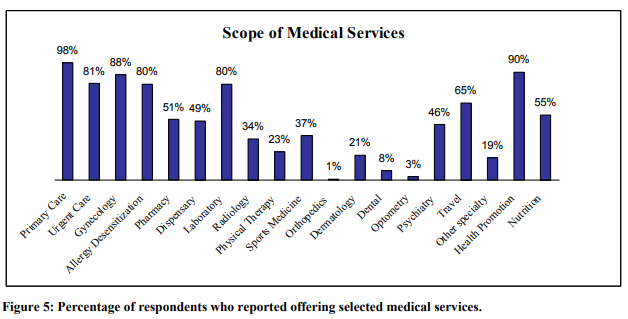 [Speaker Notes: References and Important articles to consider: 

American College Health Association (2010). ACHA Benchmarking Committee Report: 2010 Survey on the Utilization of Student Health Services. Retrieved from: https://www.acha.org/documents/resources/survey_data/benchmarking/ACHA_Benchmarking_Report_2010_Utilization_Survey.pdf]
Other Areas of Colleges that Report to Health Services
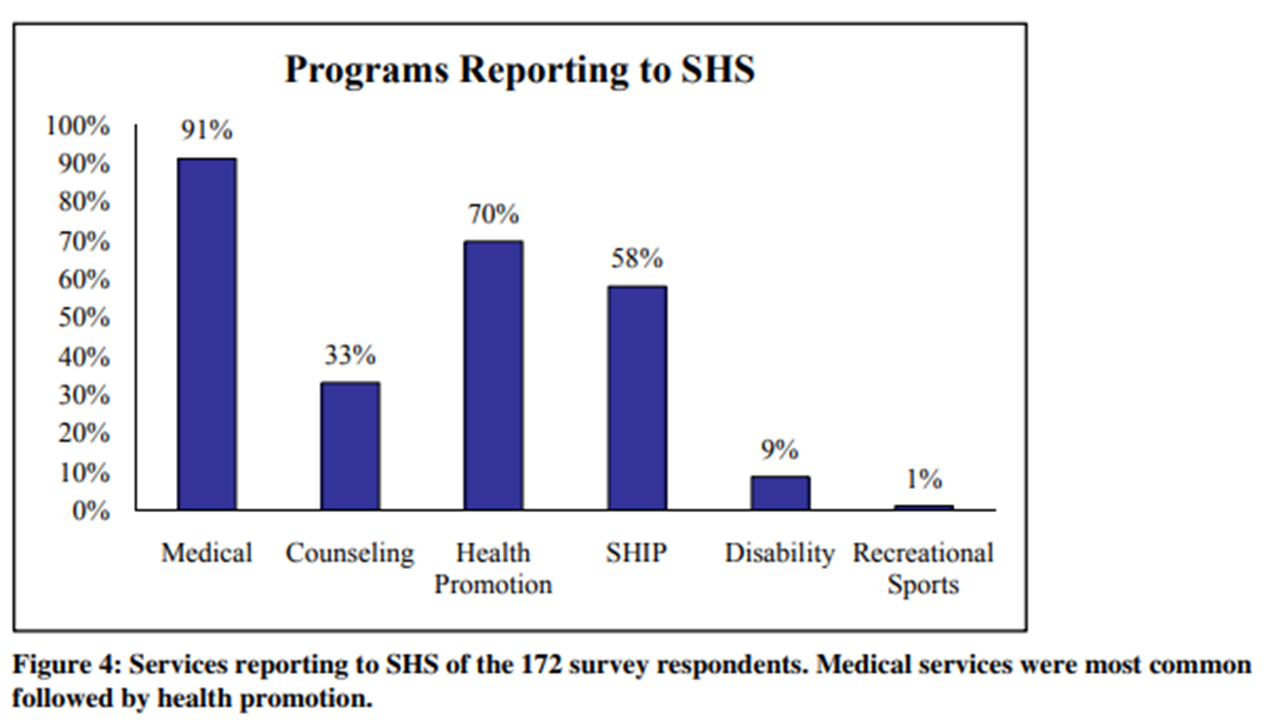 As demonstrated in prior slides, mental health, counseling and medical care are often grouped together and overseen by the same department / director
[Speaker Notes: References and Important articles to consider: 

American College Health Association (2010). ACHA Benchmarking Committee Report: 2010 Survey on the Utilization of Student Health Services. Retrieved from: https://www.acha.org/documents/resources/survey_data/benchmarking/ACHA_Benchmarking_Report_2010_Utilization_Survey.pdf]
Providing Medically Accurate Care: Roles for PHSWers
Medical care for the emerging adult is nuanced and individual, requiring human development knowledge, a vast ability to adjust and address complex and compounding medical concerns, as well as creativity in advertising, provision of care and innovation. Because PHSW looks at the world, and populations from a multifaceted view, public health social workers have the capacity to provide care management for students with complex needs: 
International students
LBGTQ+ gender fluid students
Students with major medical or mental illnesses 
Students of color
Students who may never have health care
Following students who receive outside contracted services
[Speaker Notes: References and Important articles to consider: 

American College Health Association. (2017). Emergency Planning Guidelines fro Campus Health Services: An All-Hazards Approach. ACHA Guidelines. Retrieved from: https://www.acha.org/documents/resources/guidelines/ACHA_Guidelines_Emergency_Planning_AllHazards_Approach.pdf

American College Health Association. Survey Data. Retrieved from: https://www.acha.org/ACHA/Resources/Topics/Assessments.aspx

American College Health Association (2010). ACHA Benchmarking Committee Report: 2010 Survey on the Utilization of Student Health Services. Retrieved from: https://www.acha.org/documents/resources/survey_data/benchmarking/ACHA_Benchmarking_Report_2010_Utilization_Survey.pdf

American College Health Association. Guidelines, Recommendations and White Papers. Retrieved from: https://www.acha.org/ACHA/Resources/Guidelines/ACHA/Resources/Guidelines.aspx?hkey=450d50ec-a623-47a2-aab0-5f011ca437fb]
Peer Education and Training
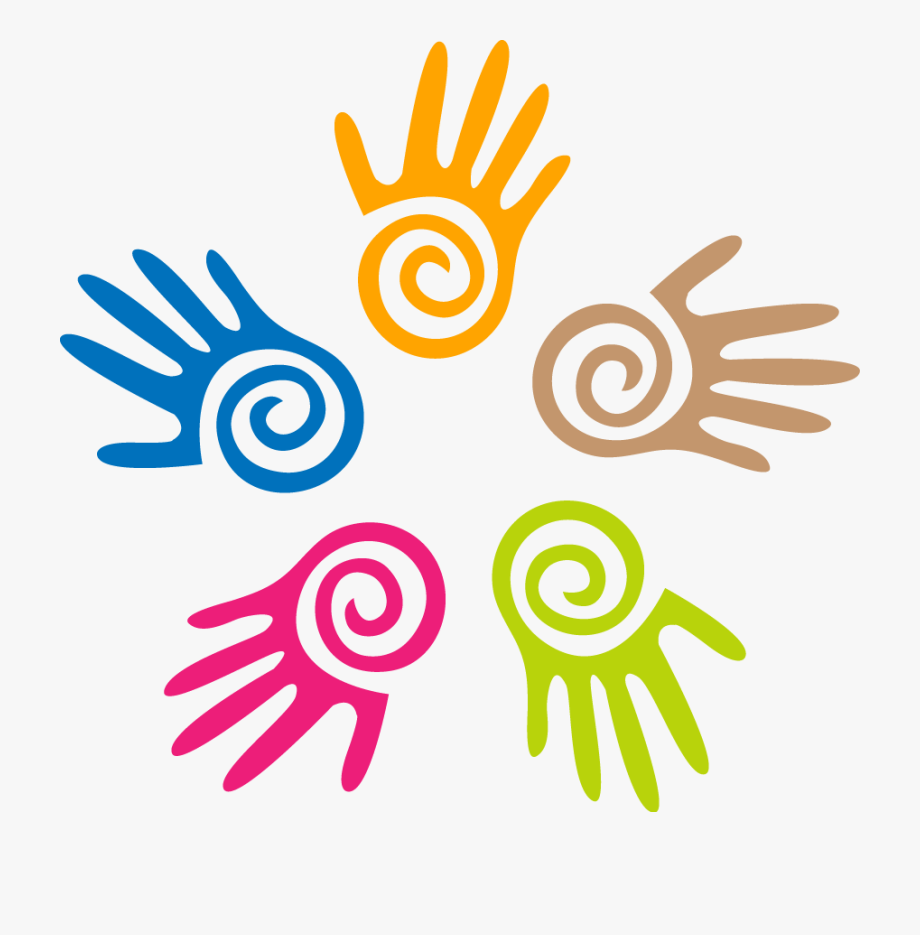 [Speaker Notes: Photo: clip art]
Training and Peer Education
As society and campuses become more complex, students present with new challenges; PHSWers have the opportunity to guide and train college faculty, staff and students in crucial topics that can make a lasting difference in student and other stakeholders’ lives
Areas of training that are needed and highly utilized on campuses: 
Mental Health First Aid and Positive Mental Health
Opioid Epidemic Response / Narcan 
Prevention –  e.g. Gatekeeper Training for Suicide, Depression Screening, Assault Prevention 

Engaging everyone! 
Students (particularly leaders) / Faculty / Staff / On Call / Public Safety
Any captive audience – focus on those who will come to you first, and then others will join as the “good news” of skills and training travels
[Speaker Notes: References and Important articles to consider: 

Association for University and College Counseling Center Outreach. (2018). Training Resources. Retrieved from: http://auccco.com/Training-Resources

Association for University and College Counseling Center Outreach. (2018). Suicide Prevention Resources. Retrieved from: http://auccco.com/Suicide-Prevention-Resources

Higher Education Mental Health Alliance. Balancing Safety and Support on Campus: A Guide for Campus Teams. Retrieved from: http://hemha.org/campus_teams_guide.pdf

Higher Education Mental Health Alliance. Postvention: A guide for response to suicide on college campuses. Retrieved from: http://hemha.org/hemhapress/wp-content/uploads/2018/06/jed-hemha-postvention-guide.pdf

Victor Schwartz, Suicide Among College Students: Risk and Approaches to Prevention and Management, Psychiatric Annals, 47, 8, (406), (2017).

Walther, W.A., Abelson, S., & Malmon, A. (2014). Active Minds: Creating Peer-toper Mental Health Awareness. Journal of College Student Psychotherapy. 28: 1.]
Data: Proving Your Worth
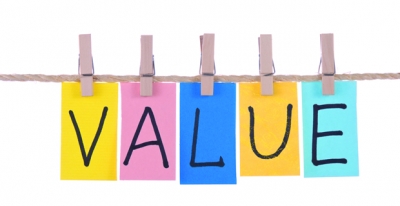 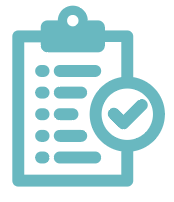 Assessment
Beyond just who shows up, higher education needs to assess:
what type of service is provided, 
what people learn, 
what the goals of the programs are, and 
utilization of assessment outcomes to guide changes moving forward
Focus on Learning Goals – what do you want your attendees to learn?
For service fields – focus on quality of service as well as type
Focus today is on measurable goals, outcomes and return on investment –people want results. This is a VAST change from the old adage of going to college to learn and delve into theory and topics
[Speaker Notes: References and Important articles to consider: 

American College Health Association. Assessments/Evaluations. Retrieved from: https://www.acha.org/ACHA/Resources/Topics/Assessments.aspx]
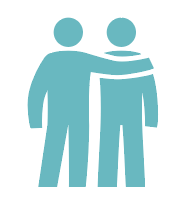 Assessment
Good, quality assessment measures allows for improvement in all areas of outreach, education, medical care & therapy

Recommendation: Feedback should be provided directly to teams working on any related outreach projects as well as to individual clinicians

Don’t have the skills? Partner with your school of social work, psychology department or local department of public health to measure outcomes!
[Speaker Notes: References and Important articles to consider: 

American College Health Association. Assessments/Evaluations. Retrieved from: https://www.acha.org/ACHA/Resources/Topics/Assessments.aspx]
Assessment – Another Role for PHSW
PHSWers are poised to thrive in this area due to their knowledge of prevention and intervention, and familiarity with data collection and analysis. PHSWs have the keen ability to “tell the story” and make data talk!

PHSWers ask difficult questions. Many times in higher education, departments only ask those who interact with them what they think– this leaves out crucial feedback on why other students may not access a particular service. PHSWs are trained to think about a whole population, enabling to provide a more complete assessment of “what works.” 

Innovation depends upon these two abilities. Being willing to try, ask, fail, adjust are all part of the quality improvement systems in which PHSWs are trained.
[Speaker Notes: References and Important articles to consider: 

American College Health Association. Assessments/Evaluations. Retrieved from: https://www.acha.org/ACHA/Resources/Topics/Assessments.aspx]
Examples of Change
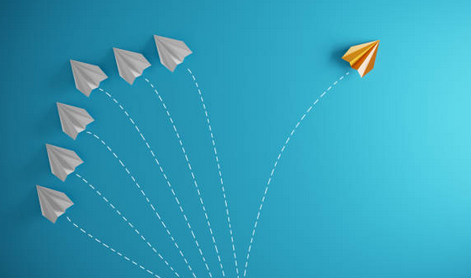 Adjustments and Changes in Two Years
Implementation of change can be powerful and wide reaching.  These are a small selection of lasting changes made within the span of two academic years at Wheaton College, with a PHSWer in the position of Director of Counseling and Health Services
Implemented first ever campus wide survey to assess counseling, health services and outreach and education – to address why students do, and do not come to services
23% increase in utilization of CC in 1 year
New staffing structure and hired 1 new FT clinician 
Began twice yearly retreats and thank you activities for staff to recognize hard work
Short term – saw 18% of student pop / 91% satisfaction rate compared to low 80’s before PHSWer arrived
Outreach for first time – collaborated with academic and student affairs groups / students / outside organizations
Open House for CC/HS
Large outreach “wellness fair” each semester
Smaller intermittent stress relief activities and passive education (postering, table tents, e-mails from Director etc)
Trainings:  First ever collaboration with PS / Faculty (FYS) / Offered faculty workshops
On Call Staff training / Resident Asst Training / Peer Mentor and Preceptor Trainings
Center has shredding box now / double locks for files / contractors do not have access to the center
JED assessment – campus collaboration from all areas, facilities to front line staff regarding mental health & suicide prevention
Activities and PHSW Examples
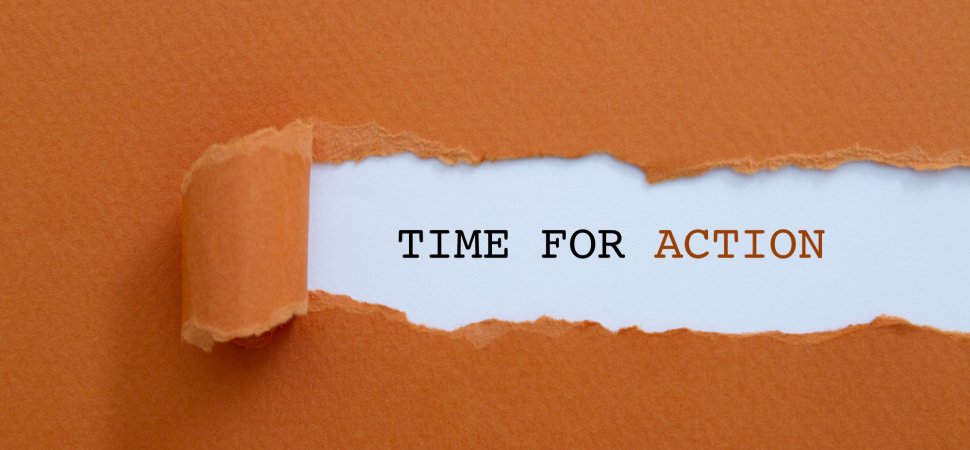 Social Work Health Impact Model on College Campuses
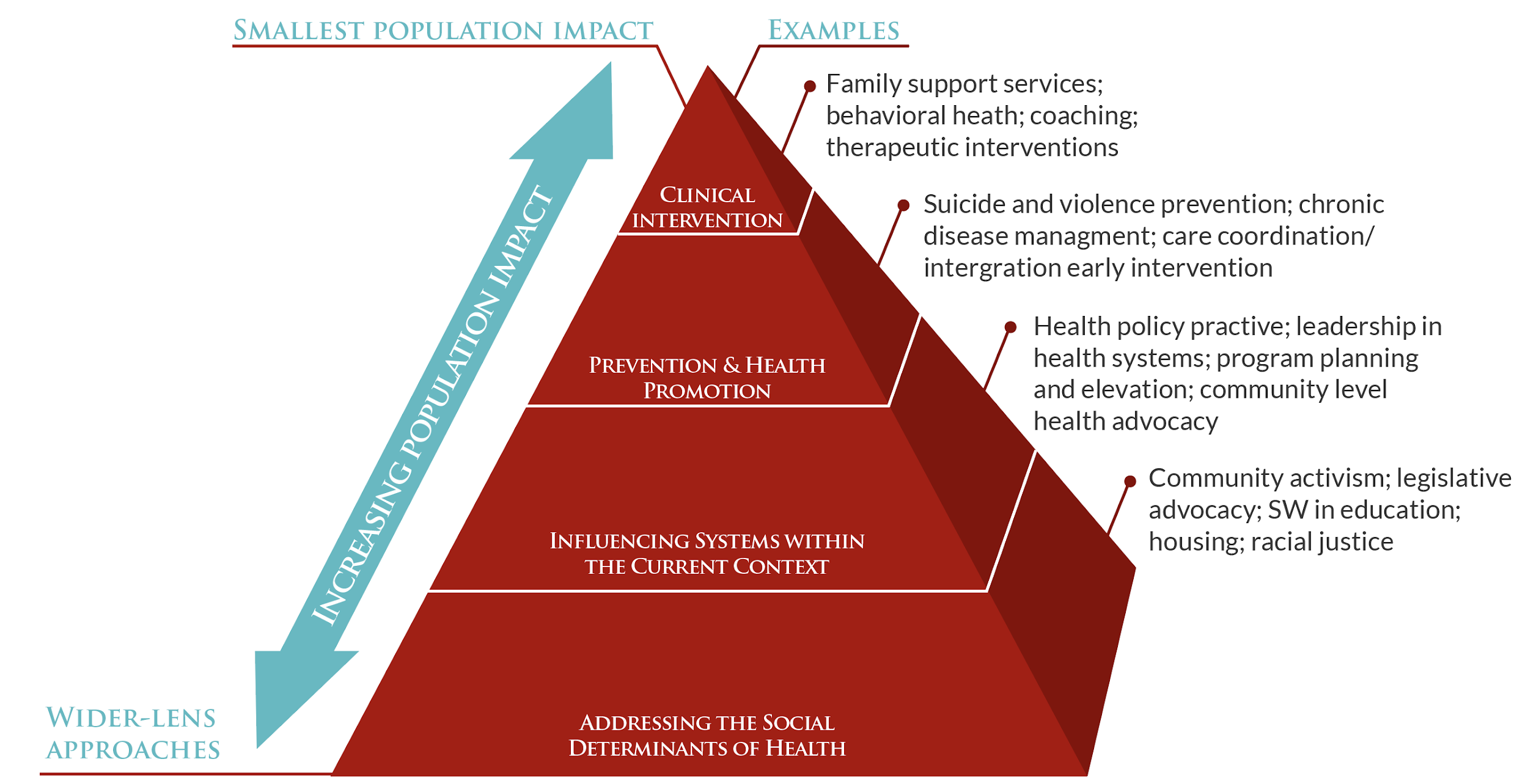 [Speaker Notes: Reference: Ruth, B. J., Wachman, M., Marshall, J. W., & Ouimet, K. (December, 2017). Health in All Social Work Programs: Findings From a US National Analysis. American Journal of Public Health, 107(S3):S267-S273.

This model highlights the varying impact of social work and public health social work interventions and services as they grow from strictly clinical to increasingly “wide lens” in scope. This model can be used as a reference to expand the conversation in the following series of Challenge questions to aid in applying the material discussed in this presentation. 

College counseling centers are urged to think beyond the more narrow clinical interventions that center on individual mental health and to view a whole population approach.]
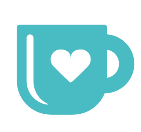 Example #1: What Public Safety says in a Crisis
Public Safety responds to all after hours emergencies, including mental health emergencies.  Your recent survey of your college population on issues related to mental health crises, reveals some troubling responses. Four students report that they had either directly experienced or heard from other students that some Public Safety Officers do not respond well to students when they are having mental health emergencies and may need to go to a hospital ER. Examples include: “Do you really think going to the ER will solve this?” and “Ending up in the hospital will  ruin your life.” You have this data. What do you do with it? 
How can you use PHSW approaches to investigate?
How might you train PSOs to be more responsive? 
Think of this from multiple perspective: HR, employee rights, student concerns etc.
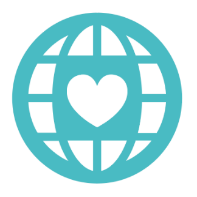 Example #2
Your College Counseling Center “feels” silo’d and cut off from the larger life of the college. You are aware that there is a long history and that there are many views and misperceptions, such as students should only go for emergencies / not culturally competent / only white people go there/ it’s mostly for undergrads, not graduate students,  etc.). You want to change both the perceptions and the reality of the Center. 

How can you use a PHSW framework to do so? 
What’s your first task if you work in, or are the new Director of, the College Counseling Center? 
What about if you work elsewhere in the college (Athletics / Health Services / Housing / Faculty etc.)? How can you engage?
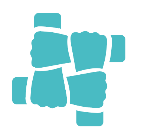 Example #3
Student Affairs and Faculty do not often work together – although their link would appear to be a natural one.  Counseling and Health Services have identified have a stronger connection to faculty as an important approach for helping students in trouble or who need extra support. After all, faculty are often the first people who know when students are struggling…

What are some PHSW approaches to this issue? Think both large and small scale…
Who are the stakeholders that you need to consider? 
If appropriate, how do you gain access to faculty?
What approaches would you use?
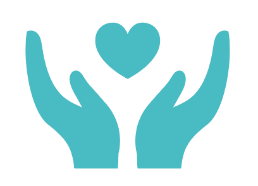 Example #4
Student groups on your campus are very active! They sometimes tackle health topics such as depression and STI’s, but not in a comprehensive, accurate or appropriate manner.  

What can you do in your role as a PHSW to assist student groups 
How might you connect with Student Affairs, Housing or other stakeholders to increase the quality and effectiveness of student-run health initiatives?
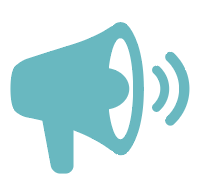 Example #5
Imagine you are in charge of Counseling and Health Services at a college and your boss – the Dean of Students or other senior administrator--does not fully understand college counseling or appreciate the mental health needs on campus. For instance, he often wats you to give him information about students who may have been seen at the CHS Center. He has also pushed you to provide more “fun” services such as hosting ballgames, as opposed to doing prevention or outreach, and when you resist, he’s made it clear he’d like to cut your budget. 
How can you use your PHSW skills and competencies to begin to address this challenge? 
What would be the first things you could do?
Summary
There is a growing role for social work in higher education
Public health social workers are especially well-trained and equipped to meet multiple needs of the college age population and college stakeholders 
Public health skills,  such as wellness and prevention outreach, early detection and intervention, community problem-solving, coalition-building, program evaluation and QI, student support and care management for high-need students, are enhancements to traditional clinical social work skills and should be broadly utilized
The PHSW Model, with its focus on epidemiological approaches, clinical and community interventions, and systems and environmental change efforts, is a  particularly relevant framework
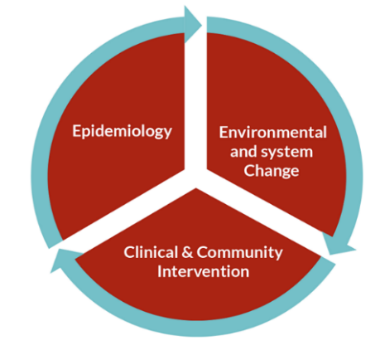 Resources
Association of University and College Counseling Center Directors: https://www.aucccd.org/ 
The Association For University and College Counseling Center Outreach: http://auccco.com/ 
Student Affairs Administrators in Higher Education (has regional chapters): https://www.naspa.org/ 
American College Health Association: https://www.acha.org/ 
American College Counseling Association: http://www.collegecounseling.org/ 
The JED Foundations: https://www.jedcampus.org/
Resources
Fresh Check Day: http://freshcheckday.com/ 
Campus Health and Safety: http://www.campushealthandsafety.org/index.html 
College Student Educators International 
ACPA - http://www.myacpa.org/ 
American Psychological Association: http://www.apa.org/advocacy/higher-education/mental-health/index.aspx 
Center for Collegiate Mental Health: https://ccmh.psu.edu/ 
Higher Education Mental Health Alliance: http://hemha.org/
Journal of American College Health: https://www.tandfonline.com/loi/vach20 
The Chronicle of Higher Education: www.chronicle.com 
Journal of College Student Development: http://muse.jhu.edu/journal/238 
Journal of College Student Psychotherapy: https://www.tandfonline.com/toc/wcsp20/current 
Journal of College Counseling: https://onlinelibrary.wiley.com/journal/21611882
Bibliography
Fresh Check Day: http://freshcheckday.com/
Campus Health and Safety: http://www.campushealthandsafety.org/index.html
College Student Educators International
ACPA - http://www.myacpa.org/
American Psychological Association: http://www.apa.org/advocacy/higher-education/mental-health/index.aspx
Center for Collegiate Mental Health: https://ccmh.psu.edu/
Higher Education Mental Health Alliance: http://hemha.org/
Journal of American College Health: https://www.tandfonline.com/loi/vach20
The Chronicle of Higher Education: www.chronicle.com
Journal of College Student Development: http://muse.jhu.edu/journal/238
Journal of College Student Psychotherapy: https://www.tandfonline.com/toc/wcsp20/current
Journal of College Counseling: https://onlinelibrary.wiley.com/journal/21611882
Acknowledgements
This slide deck was a project of the Advancing Leadership in Public Health Social Work Education project at Boston University School of Social Work (BUSSW-ALPS), made possible by a cooperative agreement from the Health Resources and Services Administration (HRSA) of the U.S. Department of Health and Human Services (HHS) under grant number G05HP31425. We wish to acknowledge our project officer, Miryam Gerdine, MPH. Thanks also to Sara S. Bachman, BUSSW Center for Innovation in Social Work and Health, and the Group for Public Health Social Work Initiatives.

Author: Valerie Tobia, LICSW, MPH

The ALPS Team:
Betty J. Ruth, Principal Investigator 
Madi Wachman, Co-Principal Investigator 
Alexis Marbach Co-Principal Investigator 
Nandini Choudhury, Research Assistant  
Jamie Wyatt Marshall, Principal Consultant

COVID Updates: Public Health Social Work Section of the American Public Health Association